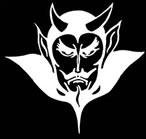 Devil  physicsThe  baddest  class  on  campusIB  Physics
Tsokos Lesson 9-4Resolution
Essential Idea:
Resolution places an absolute limit on the extent to which an optical or other system can separate images of objects.
Nature Of Science:
Improved technology: 
The Rayleigh criterion is the limit of resolution. Continuing advancement in technology such as large diameter dishes or lenses or the use of smaller wavelength lasers pushes the limits of what we can resolve.
International-Mindedness:
Satellite use for commercial and political purposes is dictated by the resolution capabilities of the satellite.
Theory Of Knowledge:
The resolution limits set by Dawes and Rayleigh are capable of being surpassed by the construction of high quality telescopes.
Are we capable of breaking other limits of scientific knowledge with our advancing technology?
Understandings:
The size of a diffracting aperture
The resolution of simple monochromatic two-source systems
Applications And Skills:
Solving problems involving the Rayleigh criterion for light emitted by two sources diffracted at a single slit
Resolvance of diffraction gratings
Guidance:
Proof of the diffraction grating resolvance equation is not required
Data Booklet Reference:
Utilization:
An optical or other reception system must be able to resolve the intended images. This has implications for satellite transmissions, radio astronomy and many other applications in physics and technology (see Physics option C)
Storage media such as compact discs (and their variants) and CCD sensors rely on resolution limits to store and reproduce media accurately
Aims:
Aim 3: this sub-topic helps bridge the gap between wave theory and real-life applications
Aim 8: the need for communication between national communities via satellites raises the awareness of the social and economic implications of technology
Reading Activity Questions?
Introductory Video: Rayleigh Criteria
Rayleigh Criterion
Diffraction is a way of life
Diffraction occurs in all lenses, including your eye
In diffraction there are maxima and minima
In order to see two objects as two separate objects, you need to separate the maxima for those objects
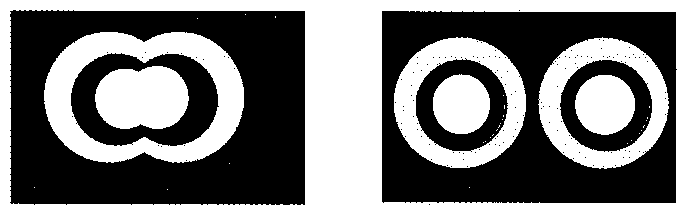 Rayleigh Criterion
The Rayleigh criterion gives the minimum separation angle in which the two objects can just be resolved
Rayleigh Criterion
The criterion is that the central maximum of one of the sources is formed at the first minimum of the second
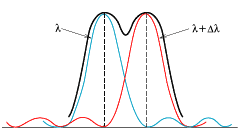 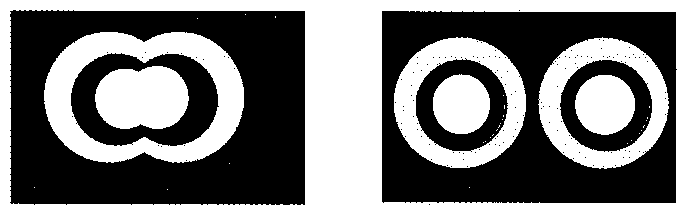 Rayleigh Criterion
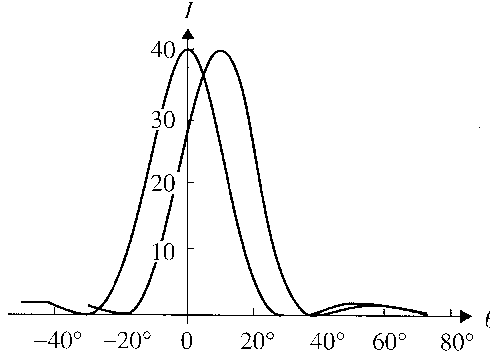 Two unresolved sources




Two well-resolved sources
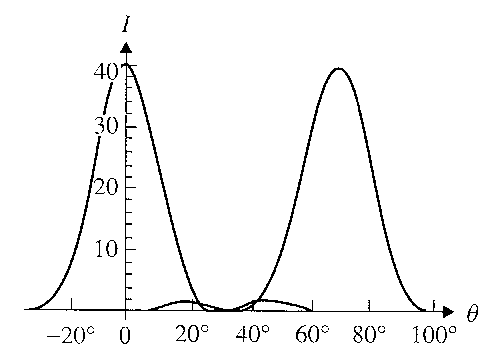 Rayleigh Criterion
In diffraction, the first minima for a rectangular slit of width b occurs at:

The first minima for a circular slit of diameter b occurs at:

Therefore, objects can be resolved if their separation angle exceeds  (in radians!)
Rayleigh Criterion
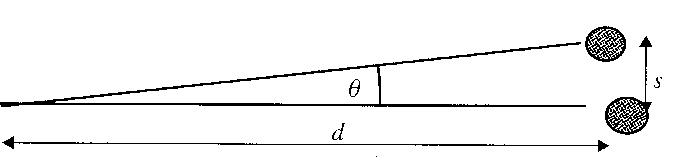 If two objects are separated by a distance s and their distance from the observer is d, then their angular separation (in radians) is given by
Rayleigh Criterion
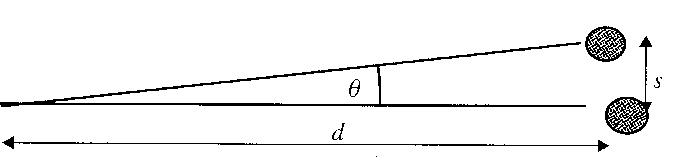 Rectangular opening (aperture)
Rayleigh Criterion
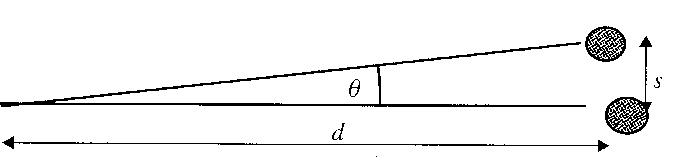 Circular opening (aperture)
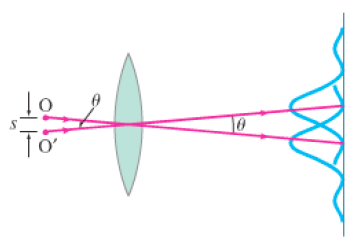 Sample Problem
The camera lense of a spy satellite orbiting at 200km has a diameter of 35 cm.  What is the smallest distance this camera can resolve on the surface of the earth?  (Assume a wavelength of 500nm)
Sample Problem
The camera lense of a spy satellite orbiting at 200km has a diameter of 35 cm.  What is the smallest distance this camera can resolve on the surface of the earth?  (Assume a wavelength of 500nm)
Microscopes
In microscopes, the object is in focus when it is at the focal length of the lens (hence the name)

The condition for resolution then becomes,
Microscopes
In practice, f is of the same order of magnitude as b so f ≈ b
Therefore, in terms of order of magnitude,        s ≈ λ
To resolve a small object of size s, the wavelength of light used, λ, must be the same order of magnitude as s or smaller
Electron Microscope
In order to see an object as small as 0.01nm, we can’t use visual light
However, we can make use of the wave nature of electrons
Electron Microscope
Sample Application:
We excite an electron to 105 eV = 1.6 x 10-14 J (kinetic energy)
The mass of an electron is 9.1 x 10-31 kg
Electron Microscope
Sample Application:
We excite an electron to 105 eV = 1.6 x 10-14 J (kinetic energy)
The mass of an electron is 9.1 x 10-31 kg
Electron Microscope
Sample Application:
We excite an electron to 105 eV = 1.6 x 10-14 J (kinetic energy)
The mass of an electron is 9.1 x 10-31 kg




To resolve particles as small as 10-18m, electrons need energy in excess of 1000 GeV – hence the need for particle accelerators!
Diffraction Grating Resolution
Diffraction gratings are supposed to resolve two different wavelengths in a spectrum that are close to each other
Because the wavelengths are close to each other, the angle that separates them is small
Houston, do we have a problem?
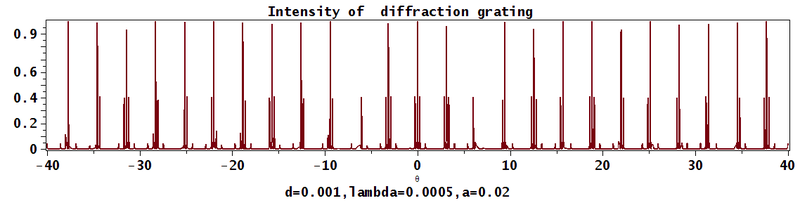 Diffraction Grating Resolution
Resolving power, R



λavg is the average of two wavelengths
Δλ is the difference between the two wavelengths
A larger resolving power means the smaller the difference between the two wavelengths can be
Diffraction Grating Resolution
Resolving power



m is the order at which the lines are observed
N is the total number of slits in the grating
A larger resolving power means the smaller the difference between the two wavelengths can be
Diffraction Grating Resolution
Resolving power



This gives the smallest difference between two wavelengths that can be resolved
The smaller the difference, the larger the number of gratings
Aims:
Aim 3: this sub-topic helps bridge the gap between wave theory and real-life applications
Aim 8: the need for communication between national communities via satellites raises the awareness of the social and economic implications of technology
Utilization:
An optical or other reception system must be able to resolve the intended images. This has implications for satellite transmissions, radio astronomy and many other applications in physics and technology (see Physics option C)
Storage media such as compact discs (and their variants) and CCD sensors rely on resolution limits to store and reproduce media accurately
Applications And Skills:
Solving problems involving the Rayleigh criterion for light emitted by two sources diffracted at a single slit
Resolvance of diffraction gratings
Data Booklet Reference:
Understandings:
The size of a diffracting aperture
The resolution of simple monochromatic two-source systems
Essential Idea:
Resolution places an absolute limit on the extent to which an optical or other system can separate images of objects.
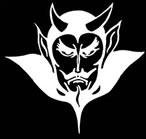 Questions?
Homework
#27-35